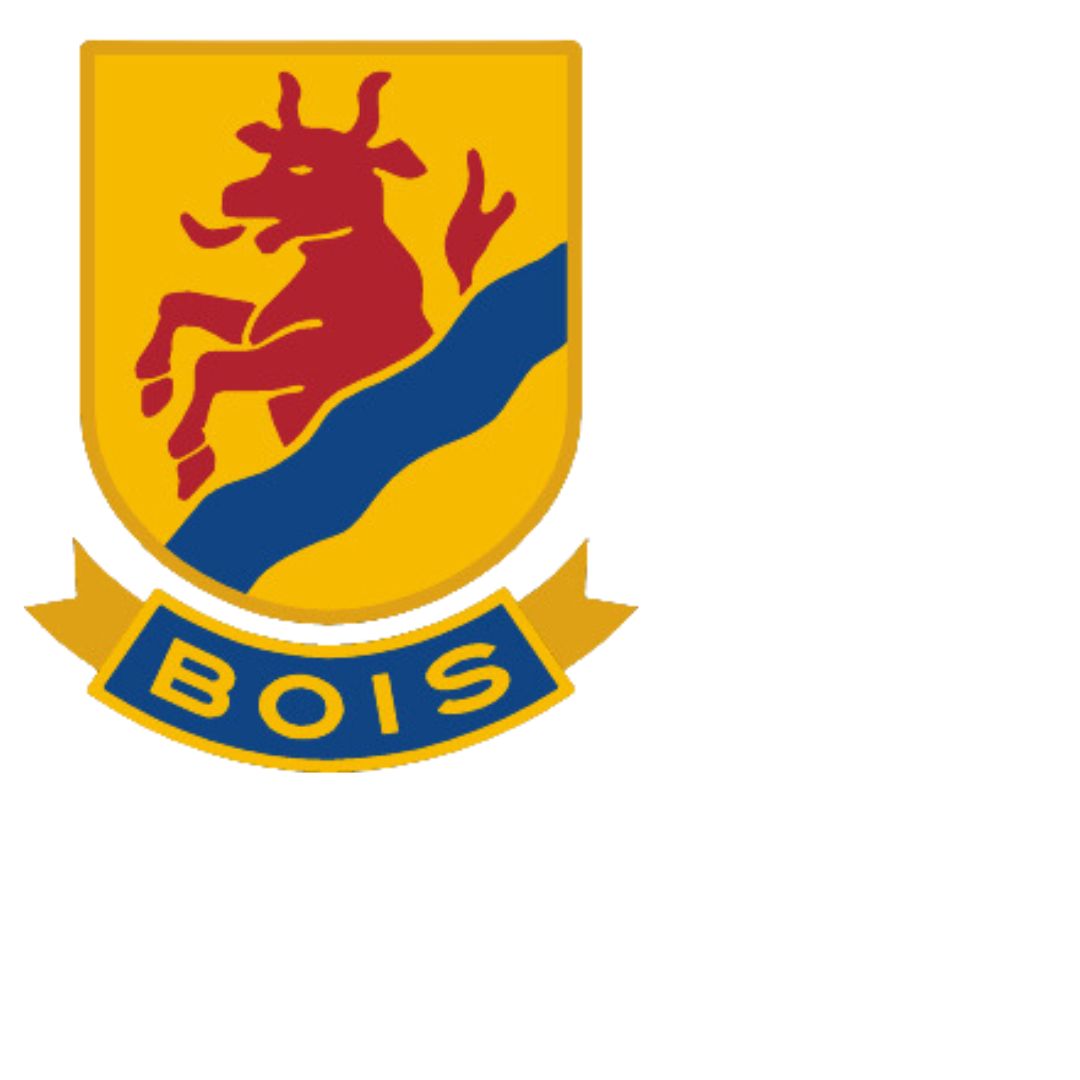 U9
MÅLSÄTTNING
- Målet inom gruppen är att bli ett lag och att fortsätta bygga en organisation runt laget, så även föräldragrupper med kioskansvariga, sekretariatsansvariga, cupansvariga mm.
- Spelarna ska få lära sig grunderna i vad som krävs för att spela ishockey såsom att lyssna på ledarna, passa tider, sköta sin hygien och samarbeta i grupp.

TRÄNING- SIFs Hemmaplansmodell, https://hemmaplansmodellen.se/for-tranare/
- 2 pass / vecka
- Introducera hockeygympa i anslutning till träning. Kan ske både innan eller efter isträningen.
- Blockträning kan komma ske med U10

TRÄNINGSINRIKTNING- Smålagsspel
-Träna i Våga tävla i alla situationer även i lek
- Fortsätta introducera och utveckla målvaktsspel med roterande målvakter.

MATCHER
- Deltar i poolspel inom Västergötlands Ishockeyförbund med anpassade spelformer.
- Rekommendation 6-7 +1 spelare och MV i varje lag.
CUPER
- Deltar i en cup på bortaplan enligt Mariestad BoIS resestege och enligt samma principer som poolspelen
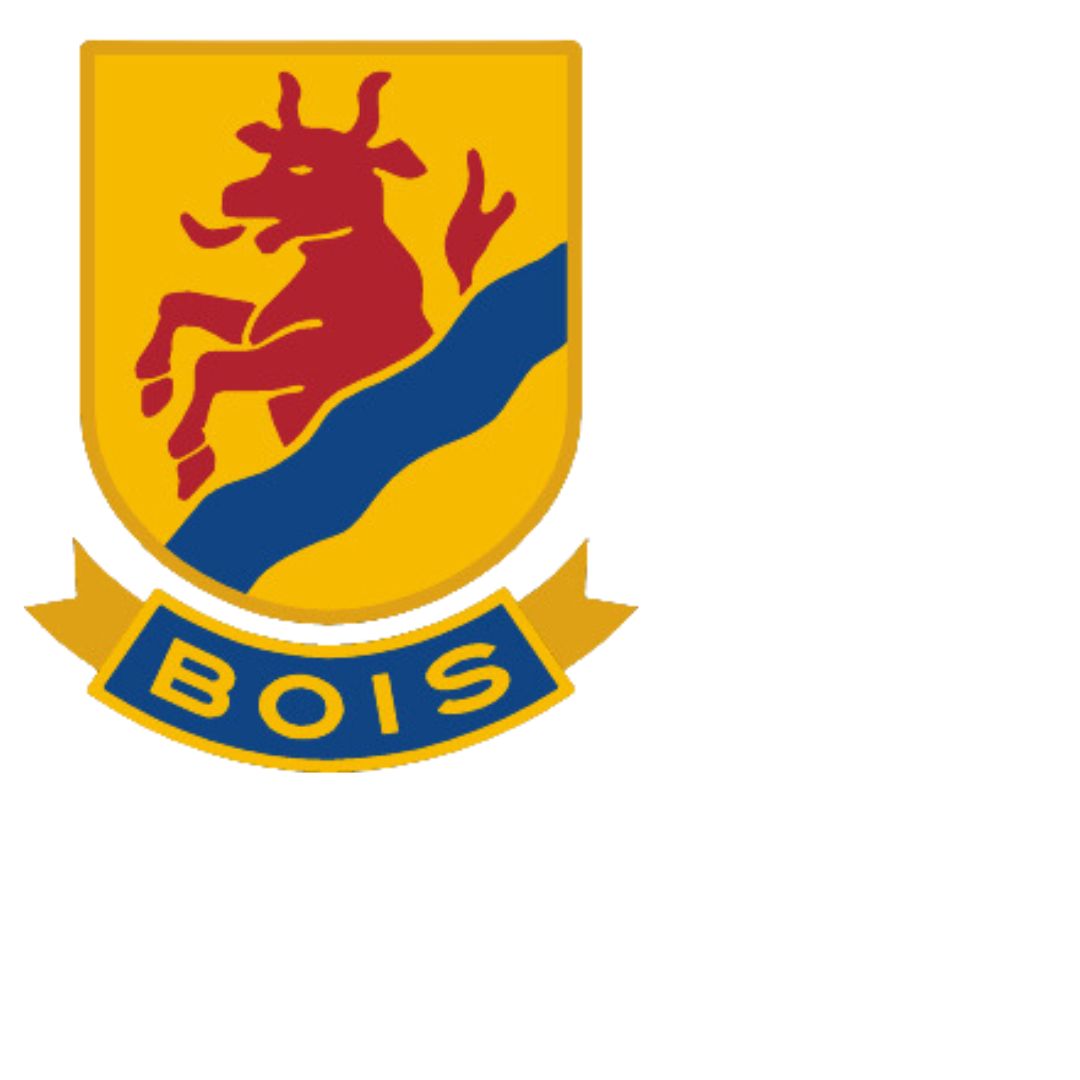 DIREKTIV FÖR U9

INTRODUKTION MARIESTAD BOIS DIREKTIV GÄLLANDE U9

Vi ska säkerställa att alla våra barn och ungdomar får samma villkor att utvecklas. I det ingår standardiserade träningsmetoder, ett gott ledarskap och hur vi bemöter våra barn och ungdomar.

Ett steg i det arbetet är författande av dessa direktiv.

Vår verksamhet baseras på Hemmaplansmodellens fyra principer;
1 Sätt människan i fokus
2 Ge alla chansen att utvecklas
3 Bedriv en allsidig träning4 Anpassa träning och match efter målgrupp

Mariestad BoIS vill ge alla spelare samma möjlighet att utvecklas som människa.
För att lyckas med det måste hela föreningen så som tränare, spelare och föräldrar tillsammans vara med och skapa en positiv, inkluderande & rättvis miljö.
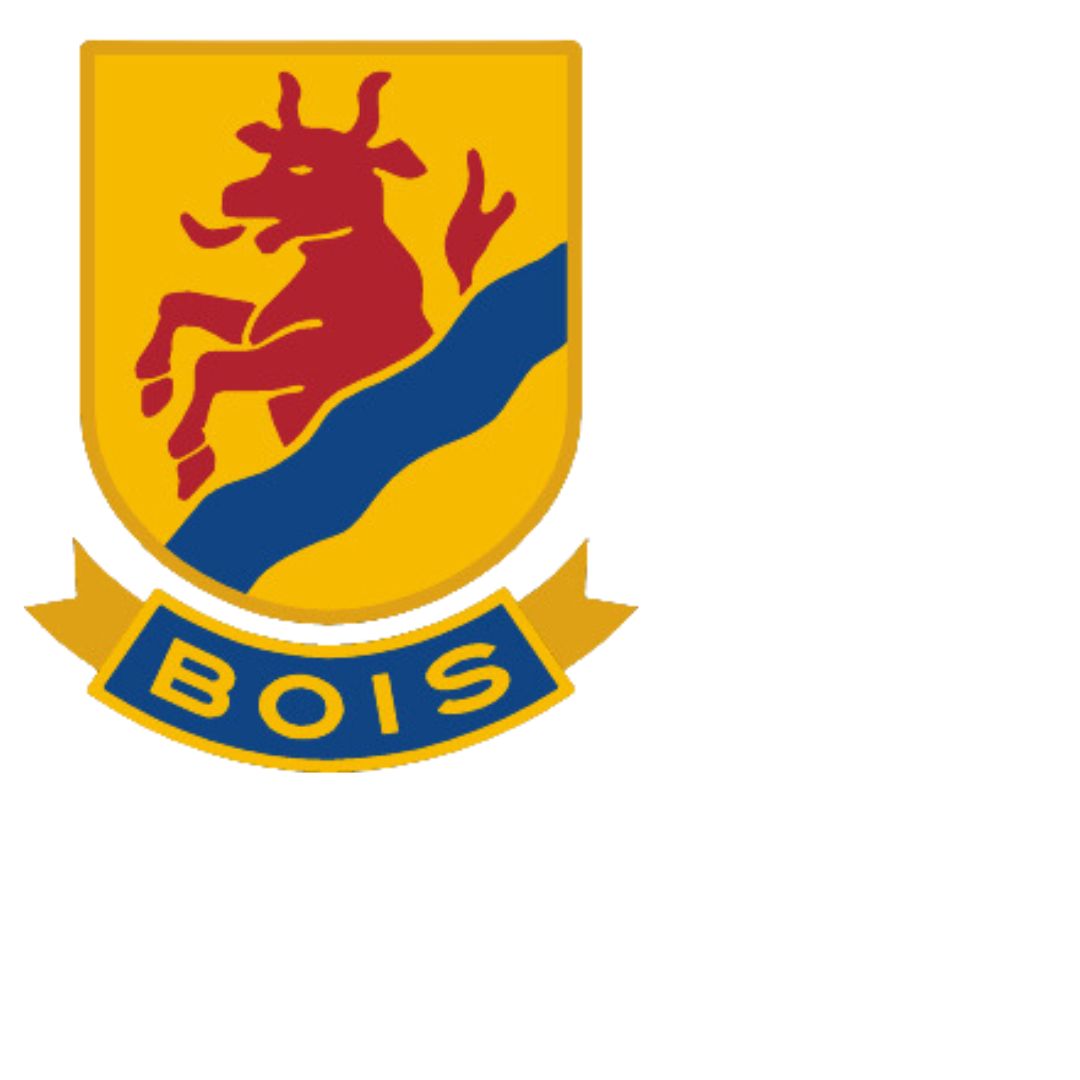 DIREKTIV FÖR U9

DESSA DIREKTIV SKALL FÖLJAS OCH GÄLLER FÖR HELA U9

DEFINITION AV MERTRÄNING
Möjlighet till merträning ges till alla som vill. Detta sker genom att huvudtränare låter spelare i samråd med äldre och yngre lag, träna extra. Detta görs utifrån bedömning kring spelarens utveckling. Bedömning görs av huvudtränare i respektive lag. Definition merträning innebär både träning och matchspel. Vi följer Svenska Ishockeyförbundets rekommendation om att noga överväga vilka som är mogna för träning och spel med äldre.

DEFINITION AV ROTERA POSITIONER
Mariestad BoIS följer Svenska Ishockeyförbundets rekommendation kring att rotera positioner. Innebär att möjlighet att prova olika spelarpositioner gäller upp till U14. Det är först i U15-16 som tränare beslutar om var respektive spelare är lämpad. 

DEFINITION AV MATCHNING
Ingen matchning eller toppning av lagen får ske.

DEFINITION AV INDIVIDANPASSNING
Tränarna skall individanpassa träning till var och en utifrån färdigheter, kunskaps- och mognadsnivå. Kan genomföras oavsett hur träningsgruppen eller laget är sammansatt.

 DEFINITION UPPFLYTTNINGI ungdomslagen sker ingen permanent uppflyttning av spelare till äldre lag.
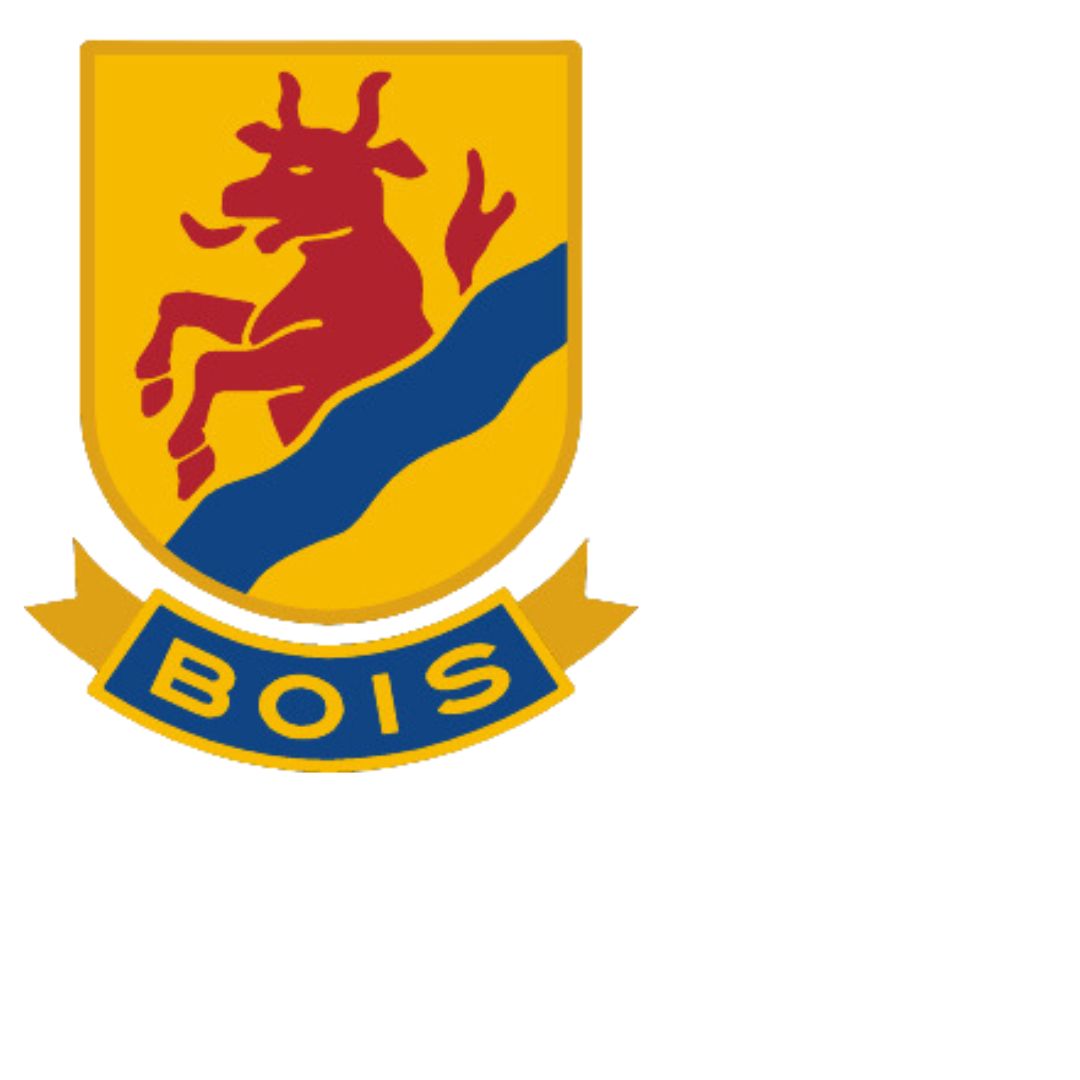 DIREKTIV FÖR U9

DESSA DIREKTIV SKALL FÖLJAS OCH GÄLLER FÖR HELA U9

TRÄNING- Träningsnärvaro påverkar träningsupplägget och vid för få anmälda barn till en träning bör laget erbjuda annat lag samträning.Det är därför viktigt att alla meddelar tränare i god tid innan träning om barnets frånvaro.

Minst en ledare byter om/ befinner sig i omklädningsrummet tillsammans med ungdomarna. Som ledare räknas även lagledare och materialare.

- Ledare ansvarar för att vid varje träning hälsa på alla spelare i laget så att alla känner sig sedda.

- Viss träning med andra lag kan förekomma s.k. blockträning. Dessa träningar inkluderas också i närvarosammanställningen.
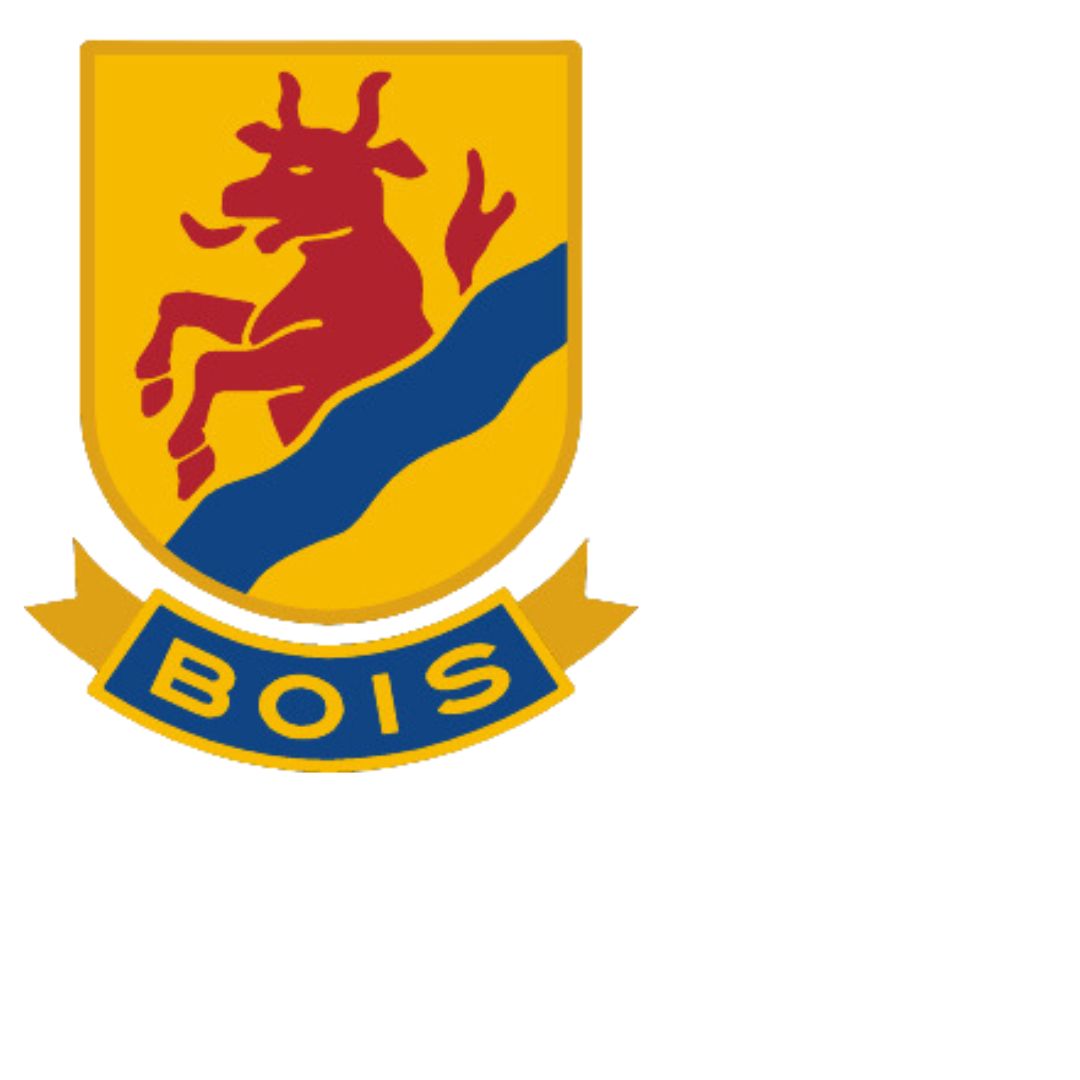 DIREKTIV FÖR U9

DESSA DIREKTIV SKALL FÖLJAS OCH GÄLLER FÖR HELA U9


MATCH
- Matcher genomförs med rekommenderat 6-7 + 1MV per lag
- Inga fasta lag får förekomma i poolspelen utan tanken är att alla ska spela med alla under säsong.
- Spelare i egna laget ska alltid erbjudas plats först.
- Saknas spelare får man inte låna från TKH enligt SIFs bestämmelser utan då finns möjlighet att låna från U10 men dock med viss begränsning enligt seriebestämmelserna VIF har tagit fram inför säsongen.- Alla spelare skall erbjudas samma antal matcher och cuper. Alla barn i laget spelar lika mycket oavsett utgången i matchen. Ingen matchning får förekomma.


KONKURRERANDE VERKSAMHET
- Om spelare aktivt tackar nej till Mariestad BoIS planerade träningar / matcher under ordinarie säsong för att delta i annan ishockeyverksamhet, utan godkännande från Huvudtränare & Ungdomsansvarig, leder det till tidsbestämd avstängning från matchspel i Mariestad BoIS verksamhet.
- Utgångspunkt är alltid att all träning och matchspel i laget prioriteras.
- Ordinarie säsong för U9 menas med oktober – mars.